Heritage Project Grant Workshop – 2023-2024
City of Tacoma Historic Preservation Office

Reuben McKnight, Historic Preservation Officer
Susan Johnson, Historic Preservation Analyst
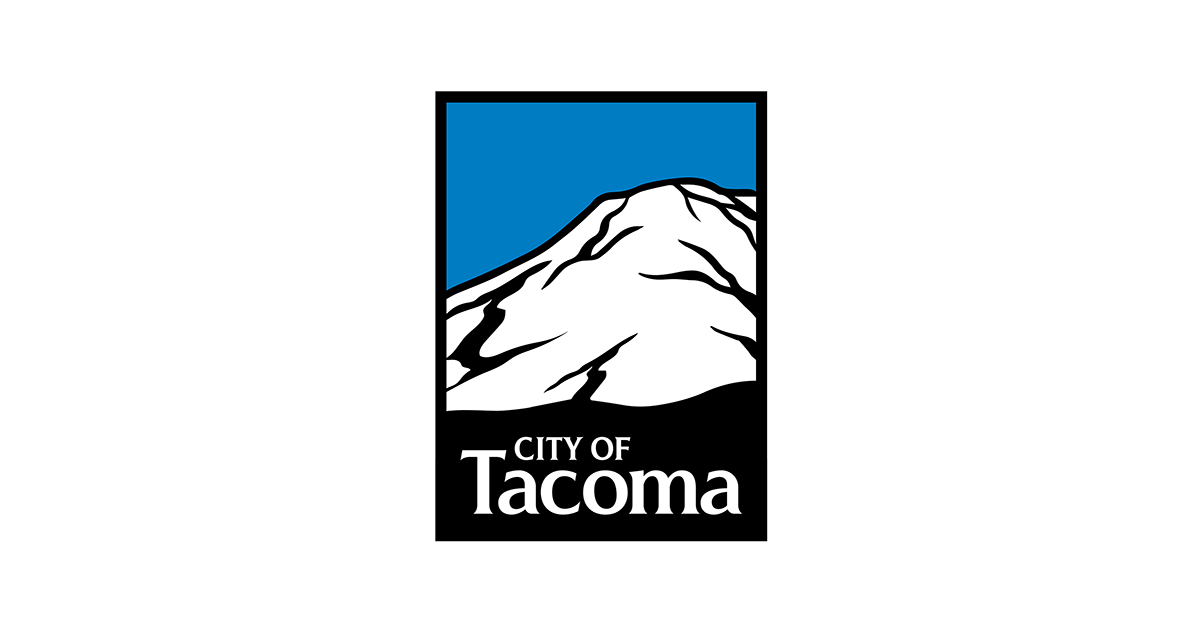 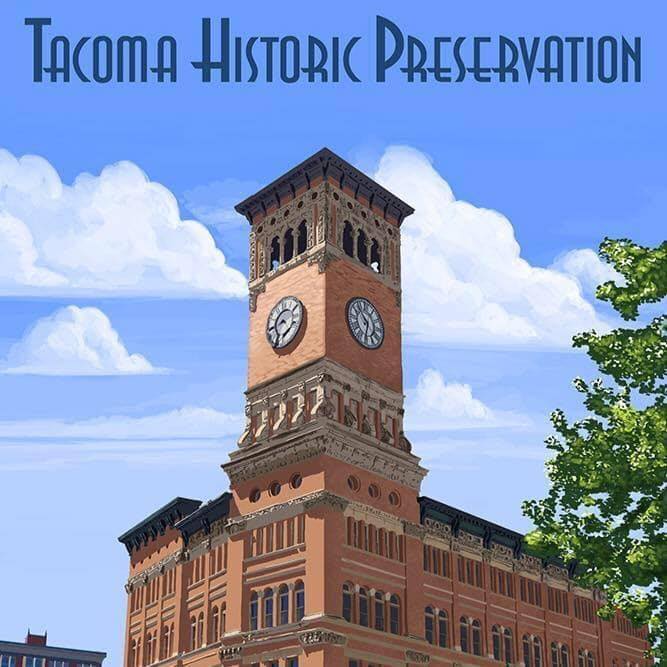 What is the Heritage Grant Program?
Created in 2016
The Heritage Grant Program is intended to support non-capital projects that increase public awareness of and access to Tacoma’s history. 
Funding for Heritage Projects is determined through a competitive application process, reviewed by a volunteer panel and approved by the Landmarks Commission. 
Awards will be based on the evaluation criteria.
Eligibility
Who is eligible:
Private non-profits with any 501(c) designation 
Community organizations
Public agencies and educational institutions 
What projects are eligible:
Exhibitions, workshops, events or educational activities
Development and production of interpretive materials
Professional services required to research a historical publication or register nomination
Documentation of an artifact or historical site, an historic site assessment
Conservation supplies and equipment
Staff/volunteer training (not including travel or lodging) for organizations for which heritage or historic preservation is its primary mission
Ineligible Projects & Expenses
General operating expenses or overhead costs 
Acquisition of artifacts or historic resources; however, funds may be used to purchase conservation related supplies and equipment
Commercial enterprises
Direct support to individuals
Projects for which funding has been or will be received from the City of Tacoma for the same services via other processes or contracts
Lodging and travel costs
Receptions or fundraisers, including purchase of alcohol
Organizations that do not have primary offices/venues within Tacoma
Events or activities that occur outside of Tacoma city limits, except where the theme or primary content is directly related to Tacoma history
Debt service, scholarships or endowment building
Political or religious activities
Heritage project funds cannot be used to pay administrative staff who are current members of the Tacoma Landmarks Preservation Commission or City of Tacoma employees
Funding Details
Applicants can apply for $1000-10,000; actual amounts will be based on availability of funds
Applicants must employ a variety of revenue sources to fund their project
Applicant must match Heritage Projects funding at least 1:1 with other sources of cash or in-kind support. Taxing authorities, schools, and school-based auxiliary organizations must match Heritage Projects funding at least 1:1 with other sources of cash
Grant funds are distributed as reimbursement following the execution of a contract with the City and completion of the project scope of work
General Requirements
Location: All funded projects must occur inside Tacoma city limits, except where the theme or primary content is directly related to Tacoma history and the location has been selected for its relevance to Tacoma history

Access: Funded programs must be open to the public and fully accessible to all audiences, including individuals with disabilities

Audit: The contractor shall manage all of its operations in accordance with a policy of keeping books and records open to the City. The City shall be and they are hereby authorized, at such times as they may deem necessary and proper, to perform periodic audits of and monitor the contractor’s activities to ensure the contractor’s compliance with the requirements of the funding contract

Compliance with Applicable Laws and Regulations: Programs must comply with the laws and requirements of the Federal Government, the State of Washington and the City of Tacoma
General Requirements (cont.)
Non-Discrimination: The contractor agrees to take all steps necessary to comply with all federal, state, and City laws and policies regarding nondiscrimination and equal employment opportunities. The contractor shall not discriminate in any employment action because of race, religion, color, national origin or ancestry, sex, gender identity, sexual orientation, age, marital status, familial status, or the presence of any sensory, mental or physical handicap

Public Benefit: The City of Tacoma cannot use public funds in any way that may be construed as a gift to an individual or organization. Each contract will specify a specific “deliverable” that will be provided to the residents of Tacoma

Acknowledgment: Heritage Projects Grant recipients must acknowledge the City’s funding in all appropriate publications, promotions, and social media. City of Tacoma Landmarks Preservation Commission logo placement shall also be used when appropriate.
Evaluation Criteria
Historic importance or significance of the subject matter (10 pts)
Level of community impact (10 pts)
General quality of the proposal (5 pts)
Organizational commitment to history and heritage (5 pts)
Demonstrated ability to execute and complete the project (5 pts)
Timeline & Application Process
April 28 – Applications due
May – Staff will review applications
May – Review panel will forward their recommendations to the Landmarks Preservation Commission 
May 31 – Applicants will be notified 
June – Staff will contact each recipient to negotiate a contract and deliverables
May 31, 2024 – Project Reports due
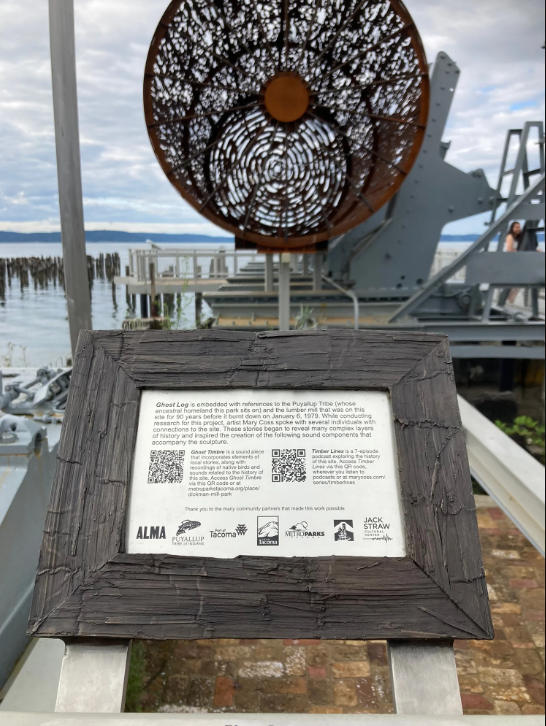 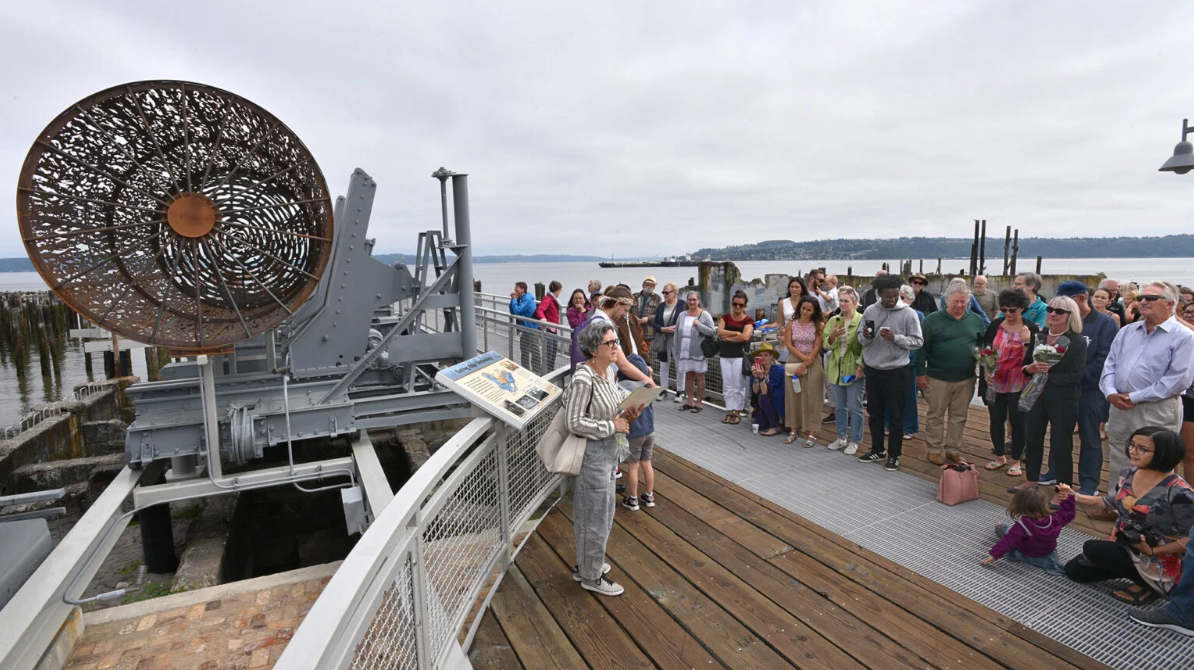 Example #1
Metro Parks’ Ghost Timbre at Dickman Mill Park
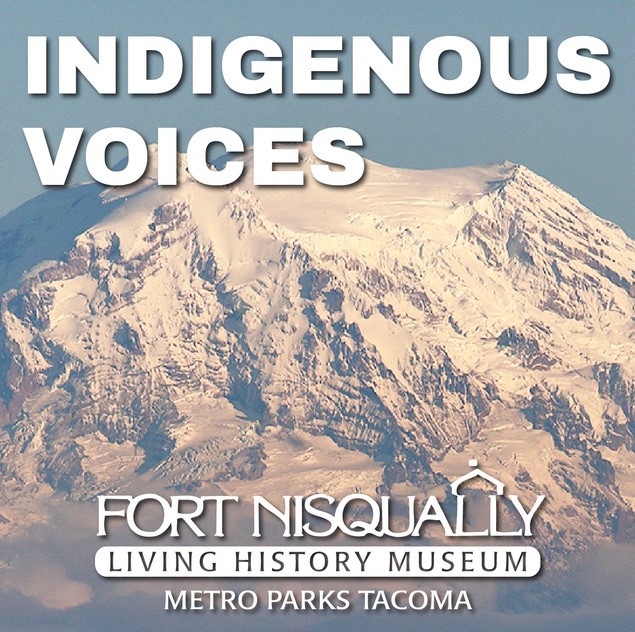 Example #2
Fort Nisqually’s “Puget Sound Treaty War” Panel and “Indigenous Voices” Podcast
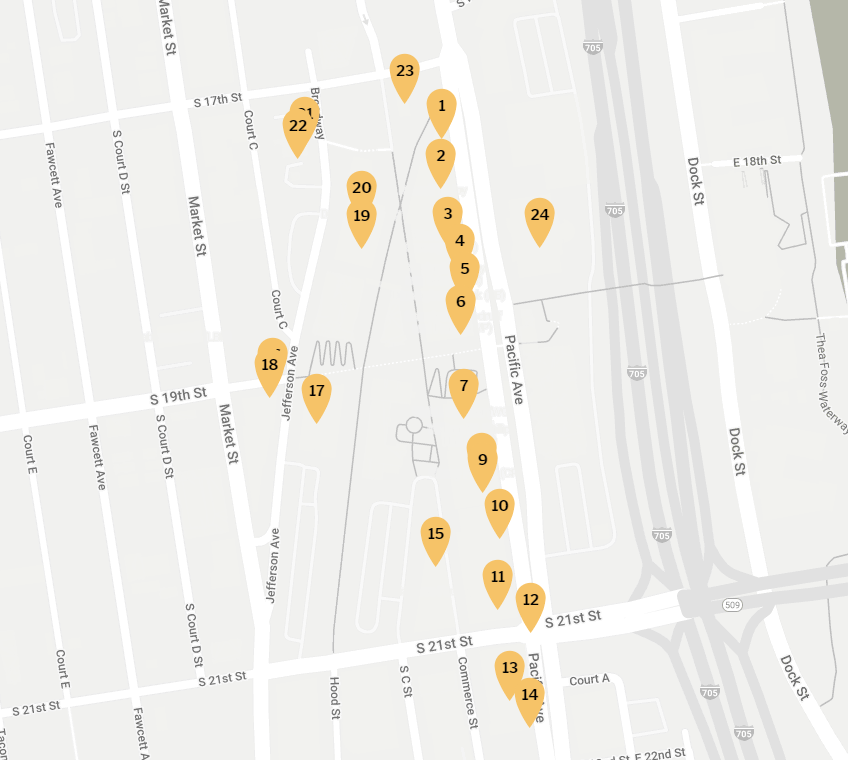 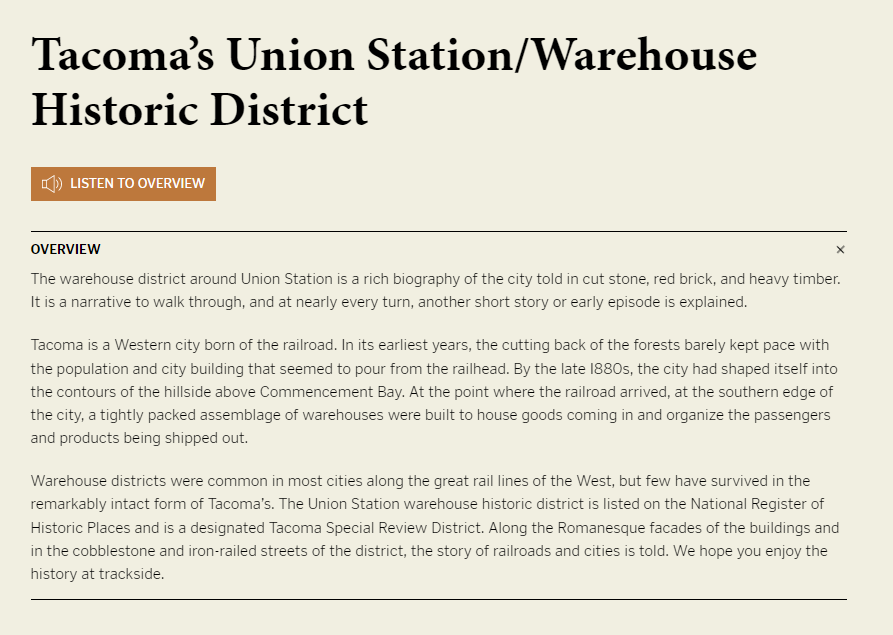 Example #3
HistoryLink’s Tacoma Walking Tour and Articles
Any Questions?